DATE OF LUFPC COMMITTEE MEETING
DESIGN DEVELOPMENT
PROJECT NUMBER & NAME(Ex. UF-100 CENTURY TOWER)
PROJECT MANAGER
PRESENTATION GUIDELINES
DO NOT INCLUDE FLOORPLANS
Use this template as a guide to build your presentation. Not all slides may be applicable to your project, and additional slides may still be needed.
Read the suggestions in the ‘Notes’ section to help develop the content for each slide.
During the Design Development phase of Major Projects, the committee is approving the site plan and building design, as well as reviewing for compliance with the Campus Master Plan.
Throughout the template, refer the resources below to assist with answering questions:
PROJECT NUMBER & NAME
Project Overview
Use this space to provide an Aerial Map showing the projects location.
Example: The project is located at the southeast corner of Gale Lemerand Drive and Stadium Road
Example: The scope of this project is to build a 10,000SF building
Example: The purpose of the project is..
Example: This site was selected because..
[Speaker Notes: Use this slide to provide an overview of the project. Answer questions such as: 

Where is the project located? 
What is the purpose of the project? 
What is the estimated total SF?
What are the program requirements? 
Why is this a good location?]
PROJECT NUMBER & NAME
Committee History
Example: Lakes, Vegetation & Landscaping Committee Programming: MM/DD/YYSchematic Design: MM/DD/YYDesign Development: MM/DD/YY
At the Design Development phase, the committee reviewed the landscape plan 
Committee made a motion to approve the project as presented
[Speaker Notes: Use this slide to provide an overview of the feedback received by other committees. Additionally, provide an overview of the LUFPC’s motions made at Programming and Advanced Schematic Design. Provide the following information:

Date of the committee meeting
Main talking points
Motion made by the committee]
PROJECT NUMBER & NAME
Site Plan
Use this space to provide the site plan
Example: The placement for the building on the project site was determined by..
Example: The site layout is cohesive with surrounding areas because..	
Example: Since the previous committee review, a change has been made to..
[Speaker Notes: Use this slide to provide an overview of the site plan. Highlight any modifications that may have been made since the Schematic Design phase. Answer questions such as:

How does the natural topography of the site influence the site design?
How will the site layout and building orientation be cohesive with surrounding areas and existing pedestrian connections?
What changes have been made since the previous committee review? Provide an explanation.
Are there any significant site impacts that the committee should be aware of?]
PROJECT NUMBER & NAME
Use this space to show the landscape plan
Landscape Plan
Example: At their meeting on MM/DD/YY, the Lakes, Vegetation & Landscaping Committee reviewed and approved the proposed landscape plan
[Speaker Notes: Use this slide to summarize the action taken by the Lakes, Vegetation & Landscaping committee when reviewing the Landscape Plan for the project. Only highlight the main points that the committee should be aware of (ex. a stormwater feature). 

If there are any significant changes to tree impacts since the schematic design approval, those can also briefly be summarized here.]
PROJECT NUMBER & NAME
Building Design
Use this space to provide a building rendering
Example: The building will relate to neighboring buildings by..
Example: The PHB&S committee was concerned that the character defining arched entryway would be impacted by the rehabilitation project, and the design team modified the design ensure it would be preserved.*
[Speaker Notes: Provide general information about the building design, including building height, and highlight at a high level how the design ties into the surrounding context. The information provided should fall within the purview of the Campus Master Plan (Urban Design Element). 

How does the new building or building addition relate to neighboring buildings? (Urban Design policy 1.2.5)
How does the project enhance the consistency of the campus fabric? 
Does the project incorporate feedback received by the committee during the ASD phase?

*PROJECTS IN HISTORIC DISTRICT/HISTORIC IMPACT AREA and/or PROJECTS REHABILITATING A HISTORIC STRUCTURE

How does the building design incorporate the character defining features of the surrounding historic buildings?*
How are the materials compatible with the neighboring buildings in color, scale and texture? *
What are the character defining features of the building subject to rehabilitation?* 
What significant changes will be made as part of the rehabilitation project?*
How does the building design incorporate feedback received from the PHB&S committee during the programming phase?*]
PROJECT NUMBER & NAME
Building Design
Use this space to provide additional building renderings
Provide more details about the building design, if needed.
[Speaker Notes: Provide general information about the building design, including building height, and highlight at a high level how the design ties into the surrounding context. The information provided should fall within the purview of the Campus Master Plan (Urban Design Element). 

How does the new building or building addition relate to neighboring buildings? (Urban Design policy 1.2.5)
How does the project enhance the consistency of the campus fabric? 
Does the project incorporate feedback received by the committee during the ASD phase?


*PROJECTS IN HISTORIC DISTRICT/HISTORIC IMPACT AREA and/or PROJECTS REHABILITATING A HISTORIC STRUCTURE

How does the building design incorporate the character defining features of the surrounding historic buildings?*
How are the materials compatible with the neighboring buildings in color, scale and texture? *
What are the character defining features of the building subject to rehabilitation?* 
What significant changes will be made as part of the rehabilitation project?*
How does the building design incorporate feedback received from the PHB&S committee during the ASD phase?*]
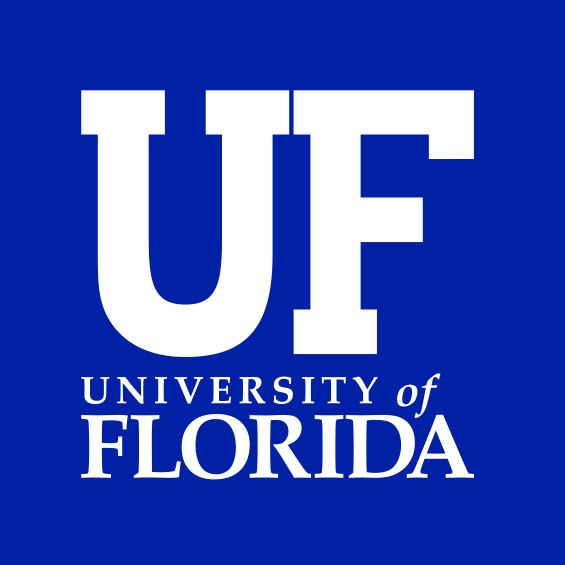 Example: A motion to approve the project as presented.
PROJECT NUMBER & NAME
[Speaker Notes: Draft the desired motion to be made by the committee.]